ERSOY ORTAOKULU
REHBERLİK SERVİSİ
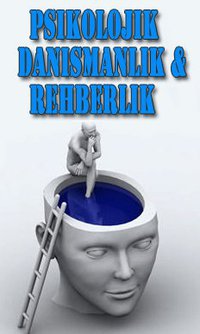 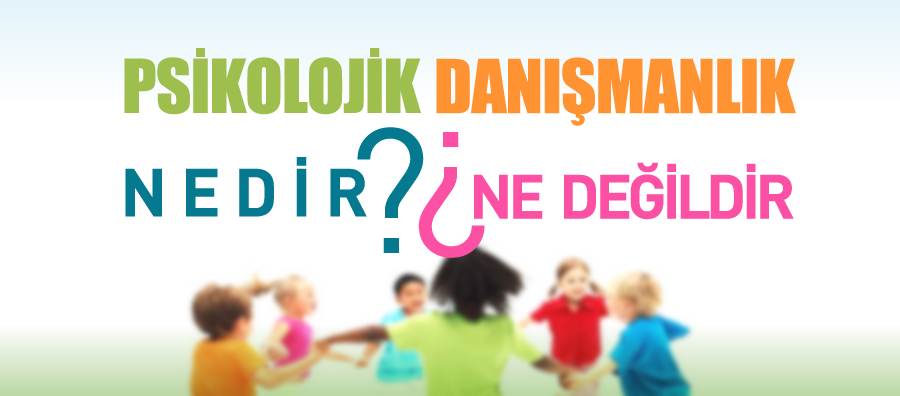 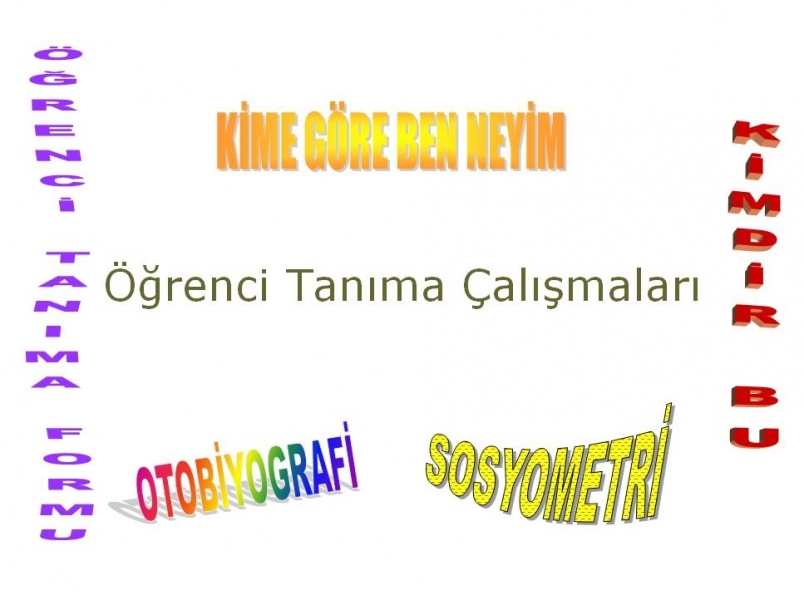 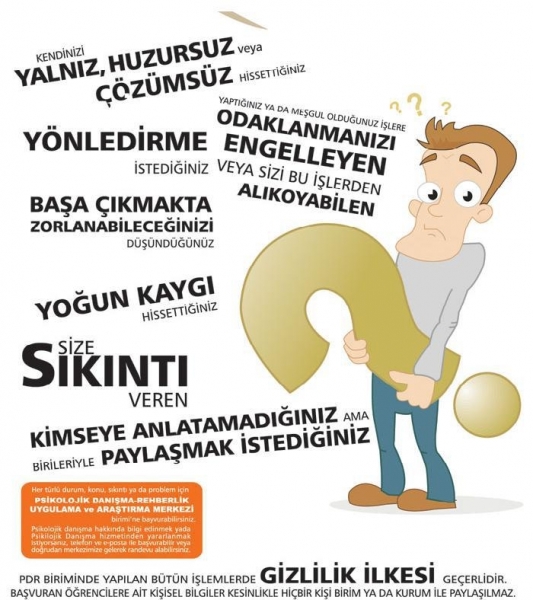 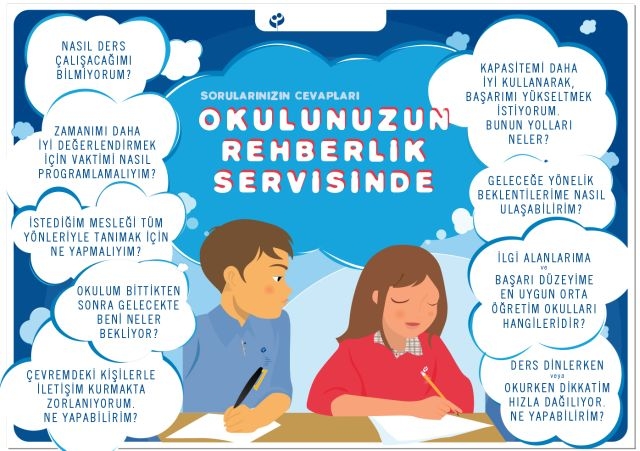 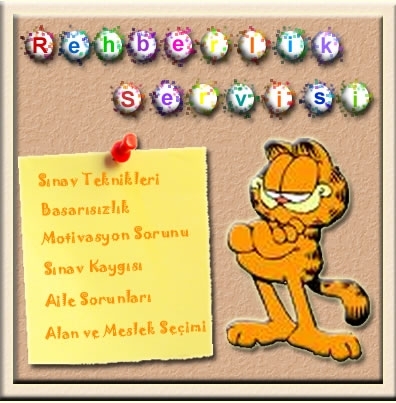 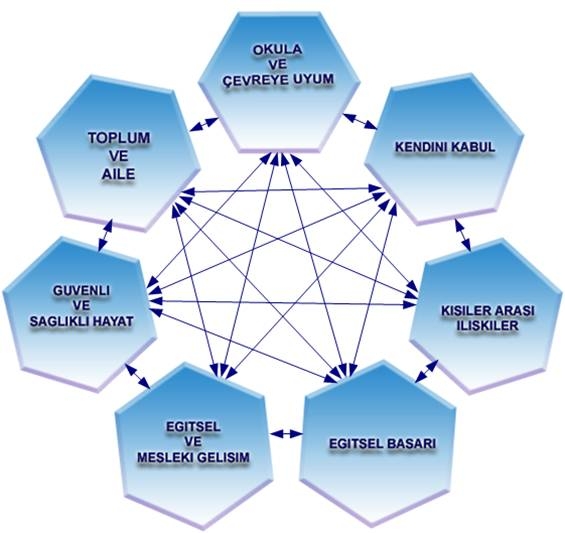 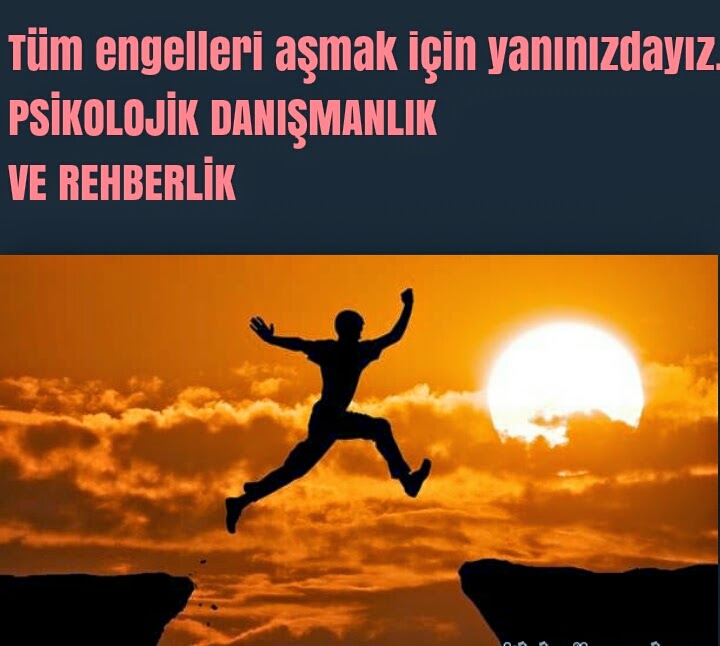 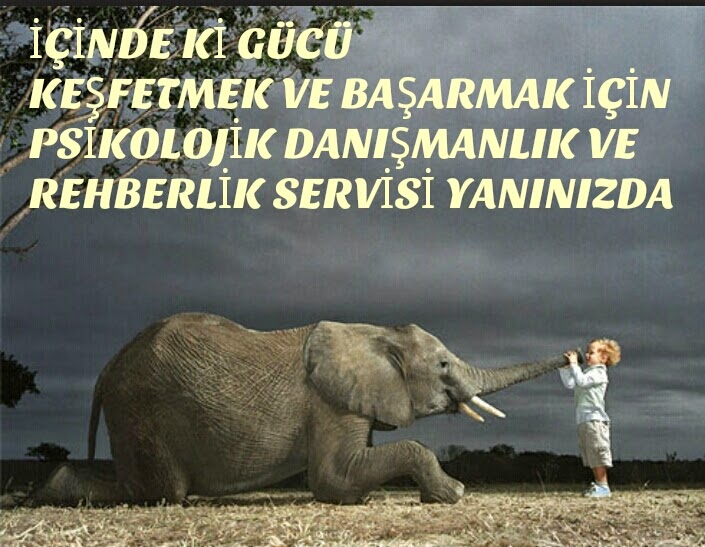 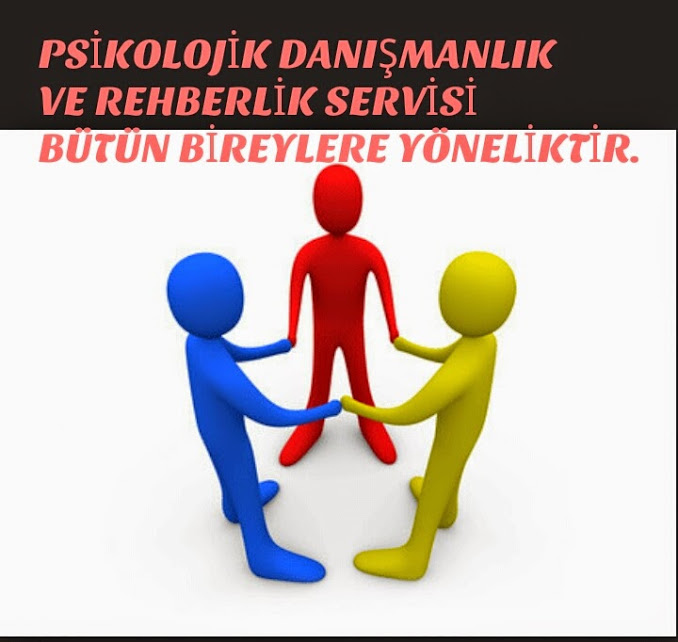 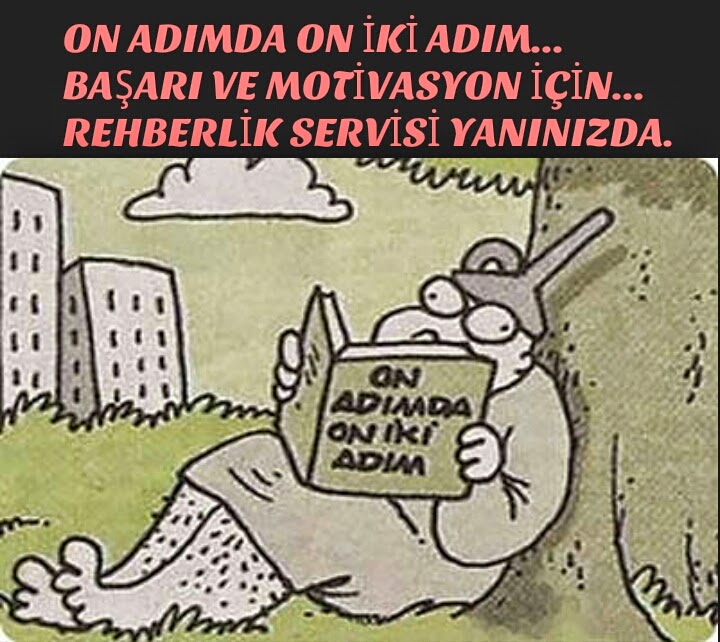 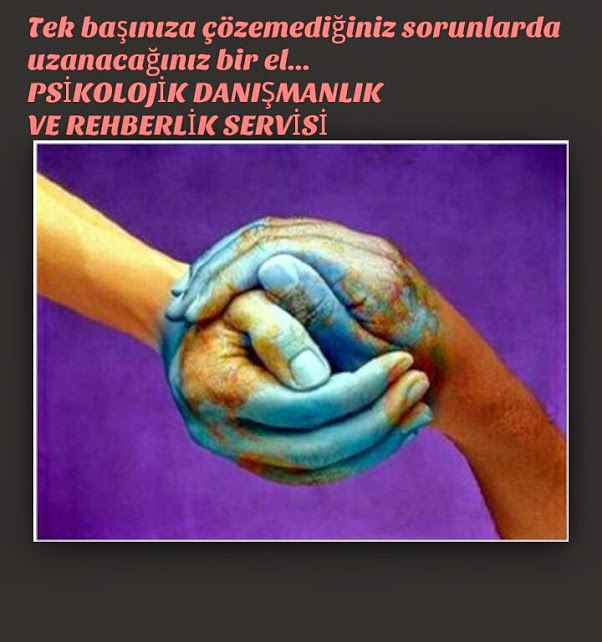 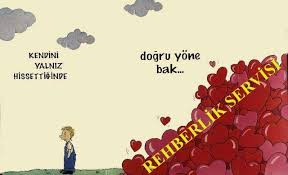 İşin İçinden Çıkamadığında!
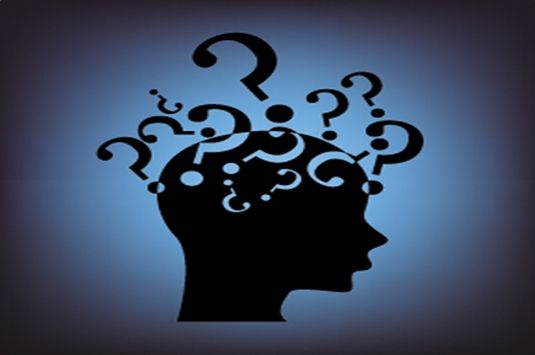 YANINIZDA!
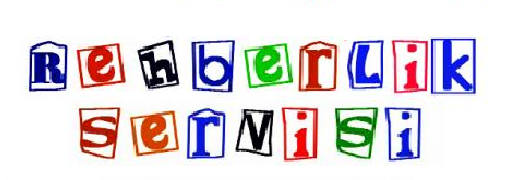 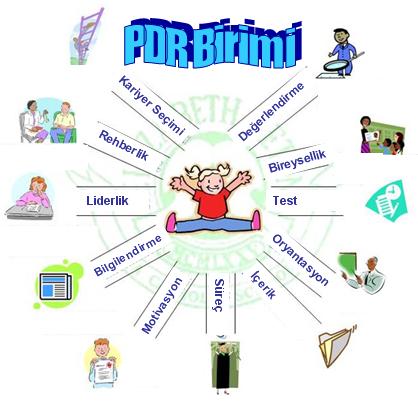 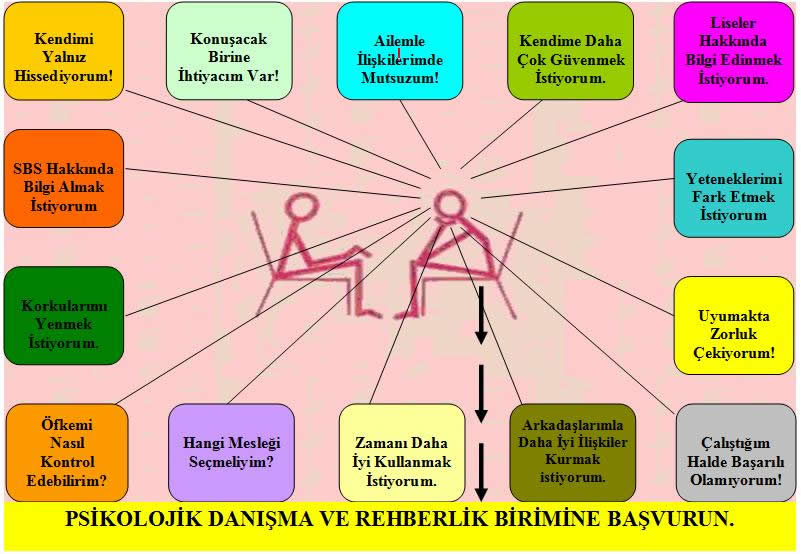 Psk. Dan. ve Rehber 

İlyas AKTEKİN